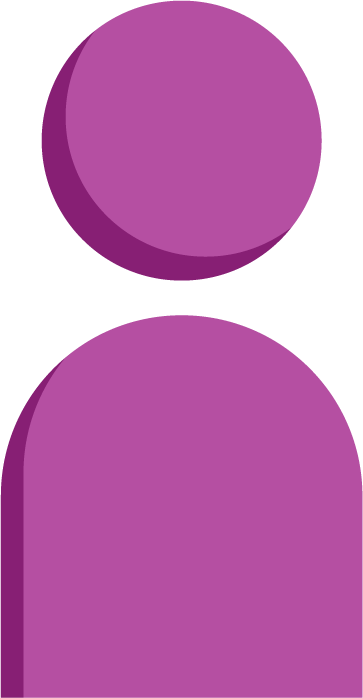 Introduce the sounds
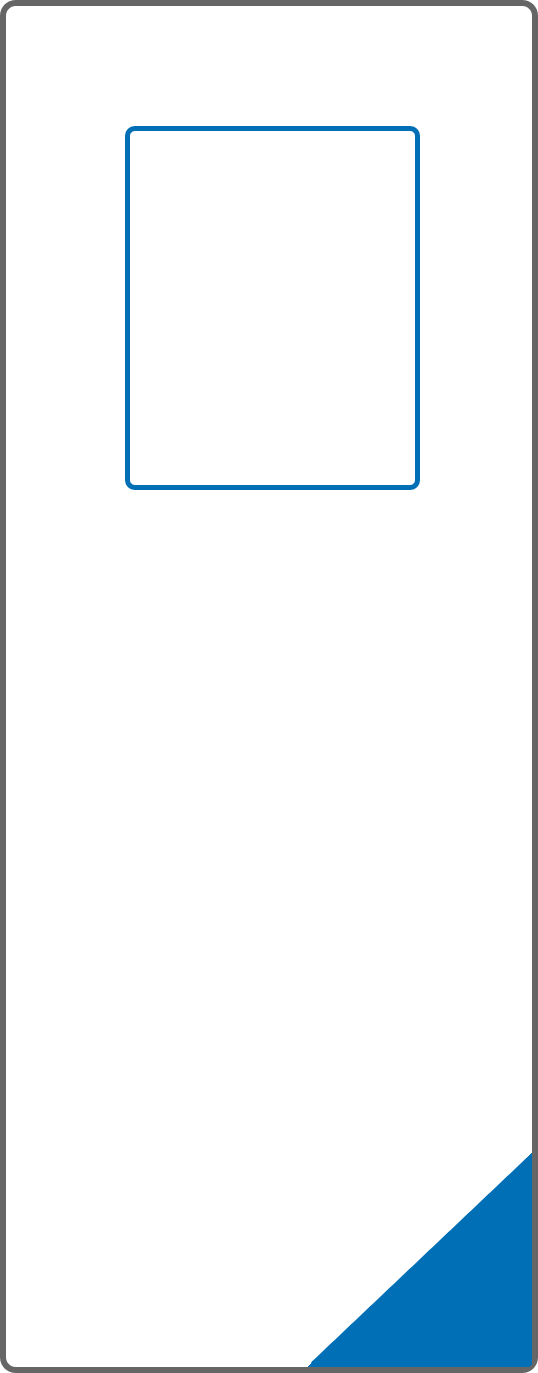 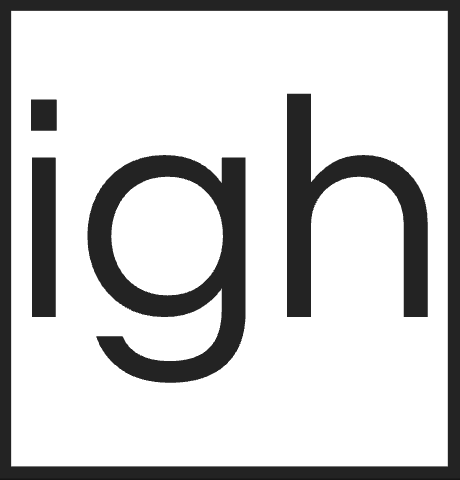 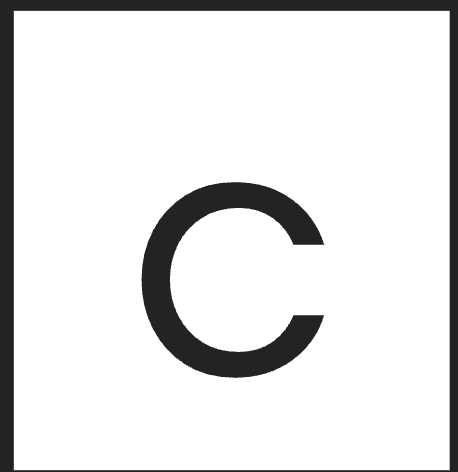 Open Syllable
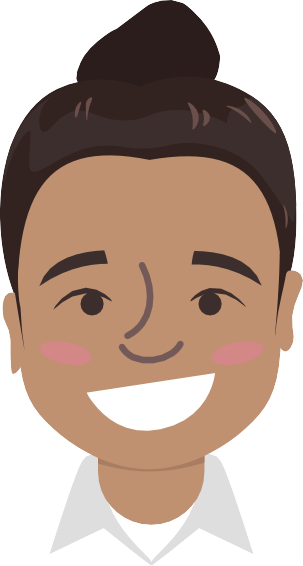 might 
/m/ /ī/ /t/ = might
It’s time to learn new sounds! 

We use the sound rule to help us read!
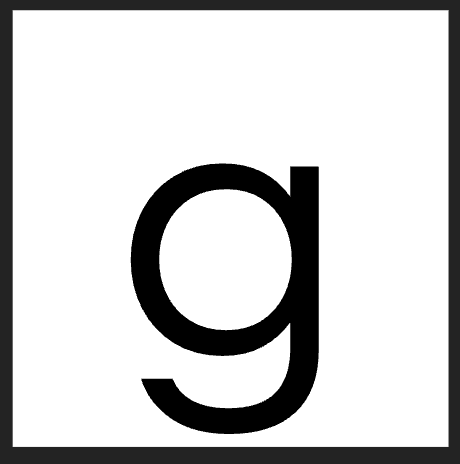 Bossy e
[Speaker Notes: See lesson plan for specific instructional guidance.

Introduce the Sound!
Say: Learning new sounds is so cool! Repeat our chant after me! 
"It's time to learn new sounds! 
We use the sound rule to help us read!"
Do: Say one sentence at a time of the Introduce the Sound chant and ask the students to repeat after you.

Say: Remember, in this unit, we're learning all about the long vowel sounds and what spelling patterns we use to make the long vowel sound. You learned about open syllables, bossy e, and the spelling pattern i-g-h. For example, the word might has an i-g-h and we say /m/ /i/ /t/ = might. We also learned about two consonants "c" and "g" that can make more than one sound.]
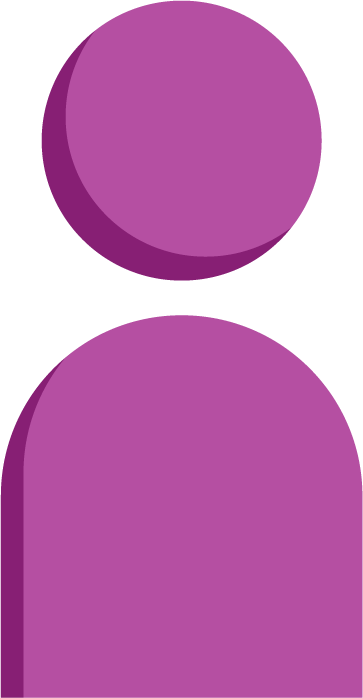 Introduce the sounds
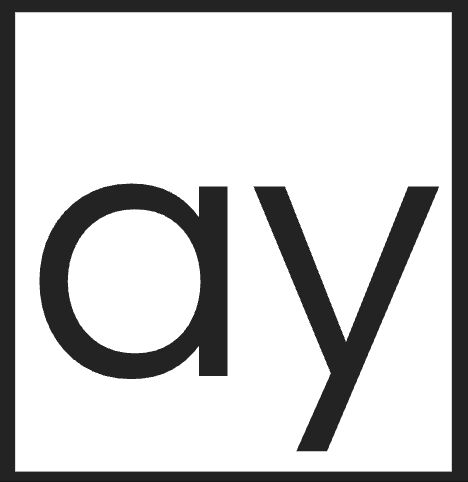 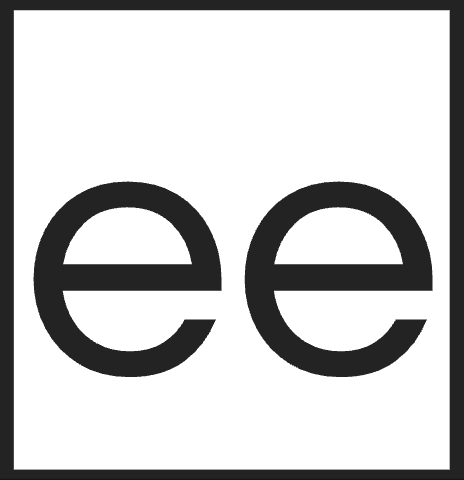 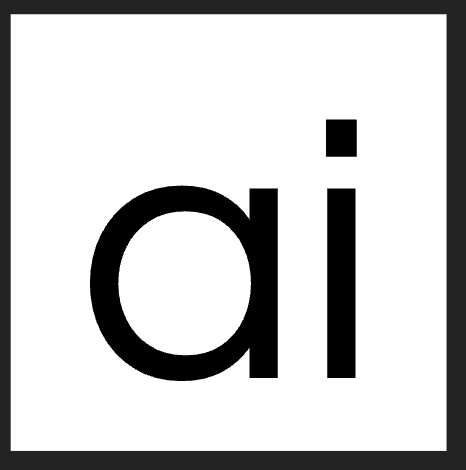 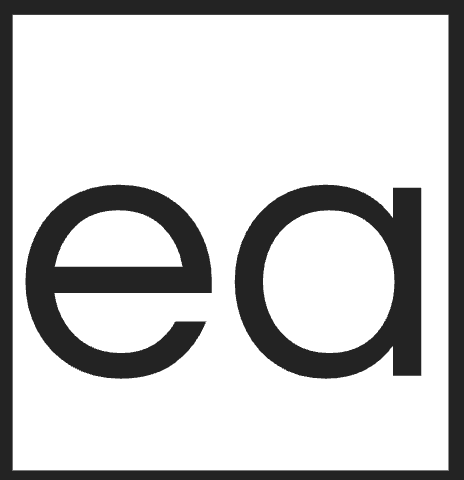 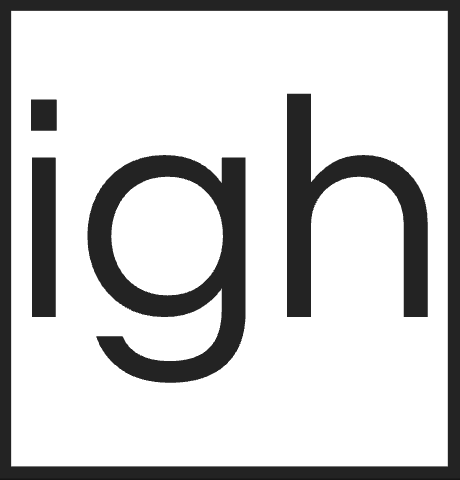 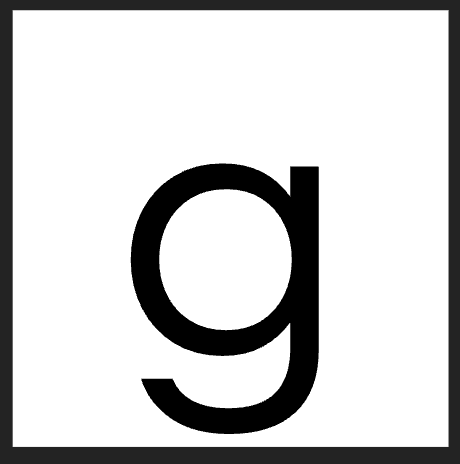 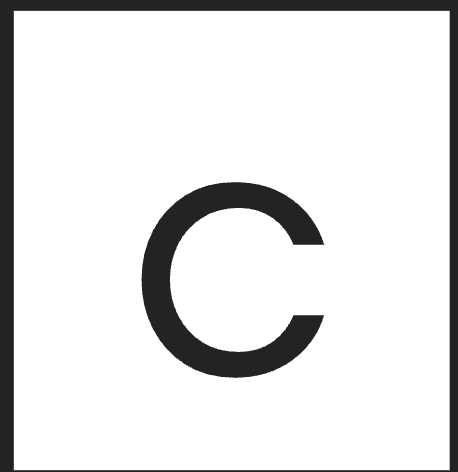 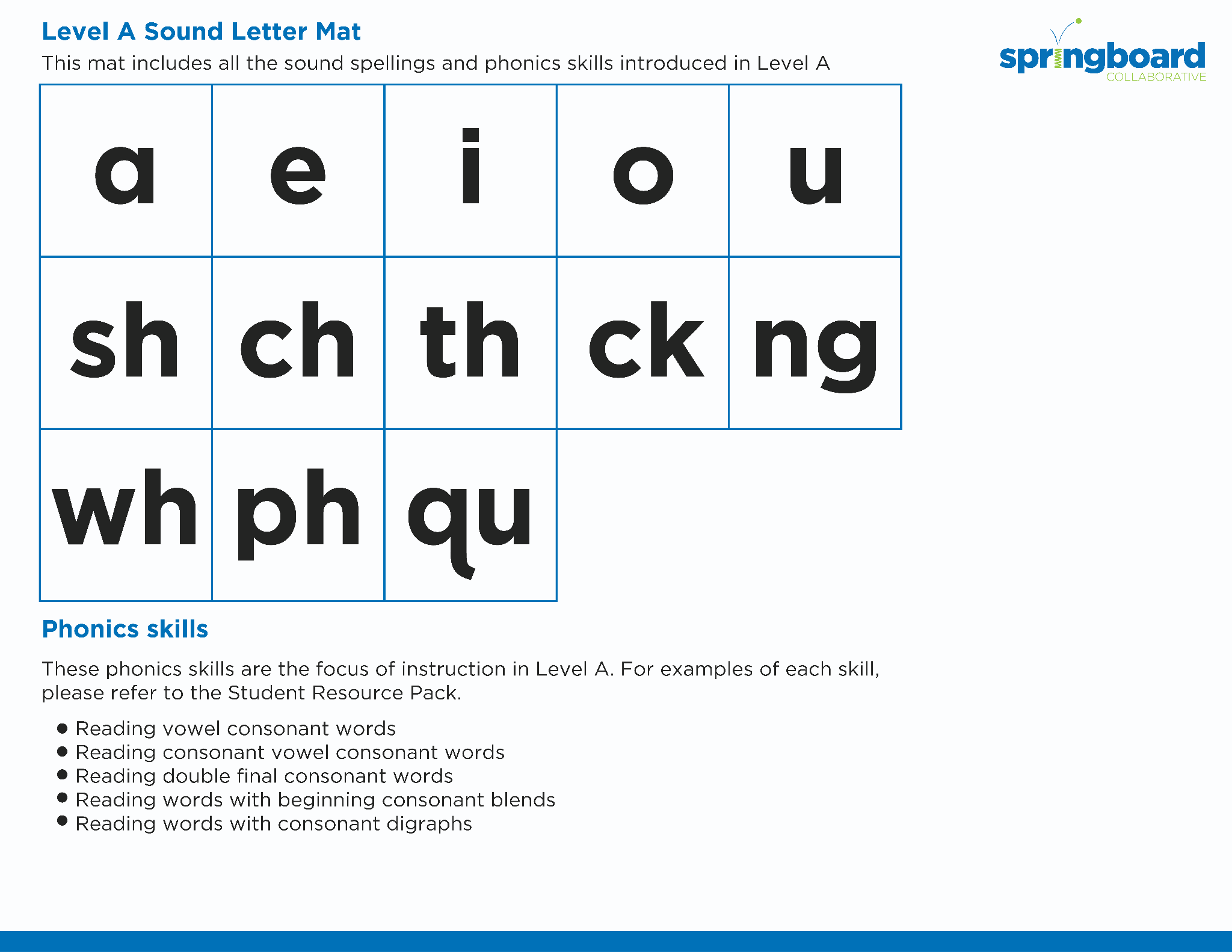 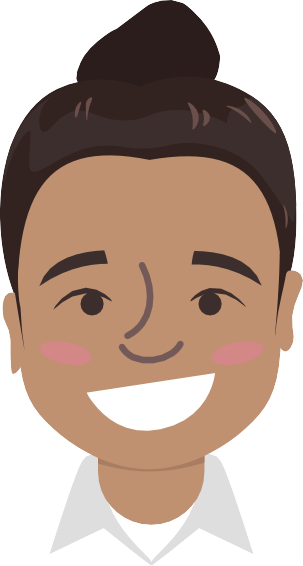 [Speaker Notes: See lesson plan for specific instructional guidance.

Introduce the Sound!
Say: Today we are going to review all of the sounds we explored in this unit. Let's review all our sound letter cards.
Do: Flip through and review all the sound spelling cards students have learned so far. (Sound Letter Cards: a, e, i, o, u, wh, sh, ch, ng, ck, ph, qu, ai, ay, ee, ea, igh, c, g)
Say: Let's practice reading our word patterns!]
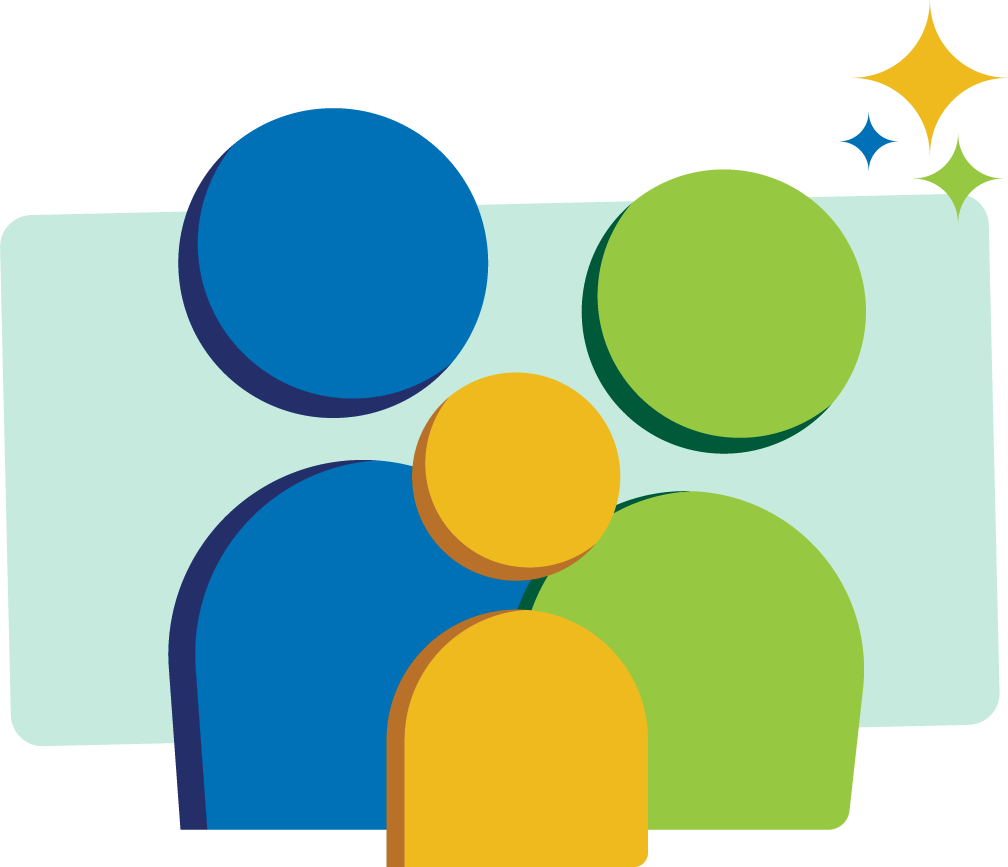 Blend 
the sounds
Family Activity
dice
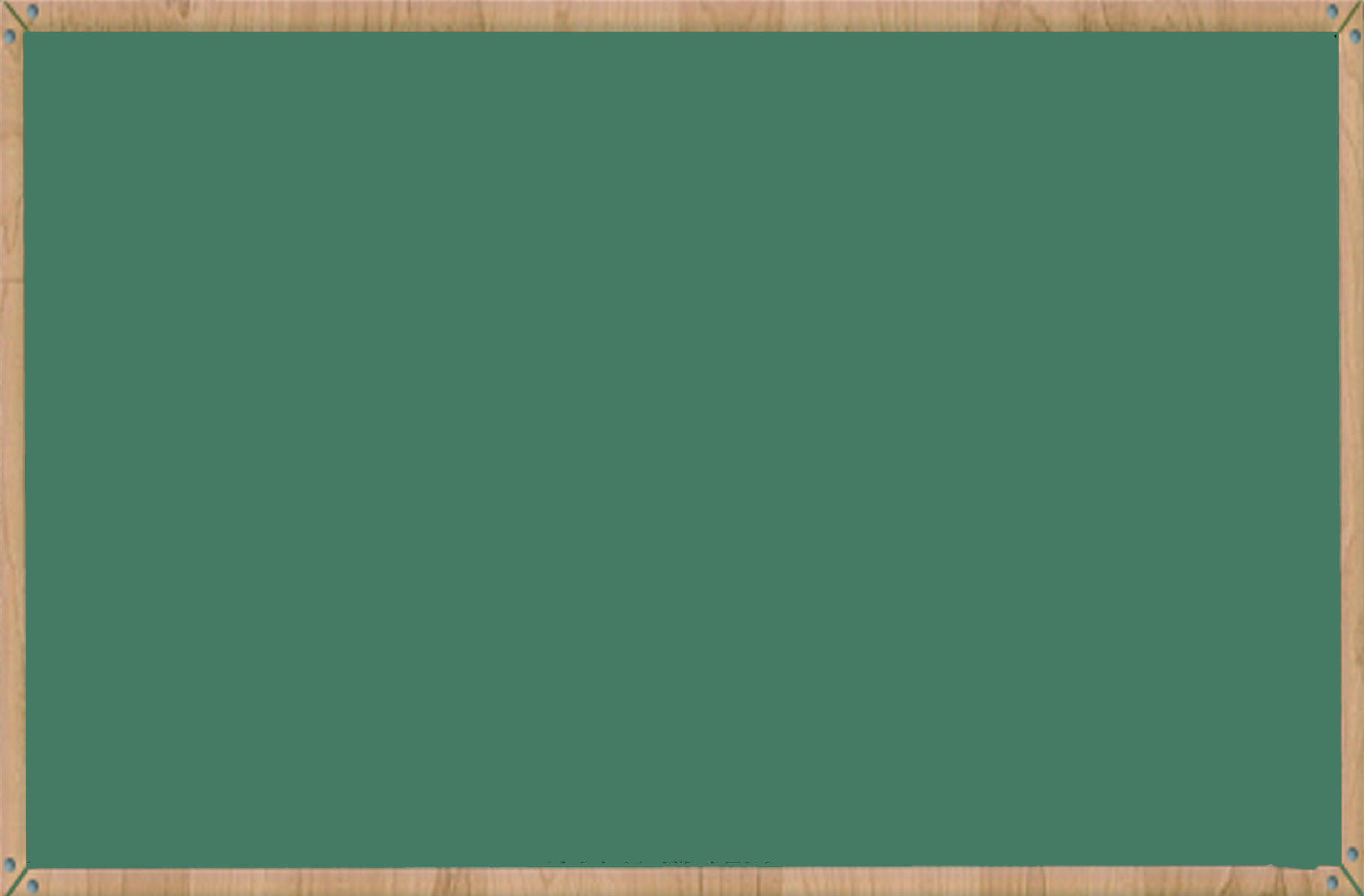 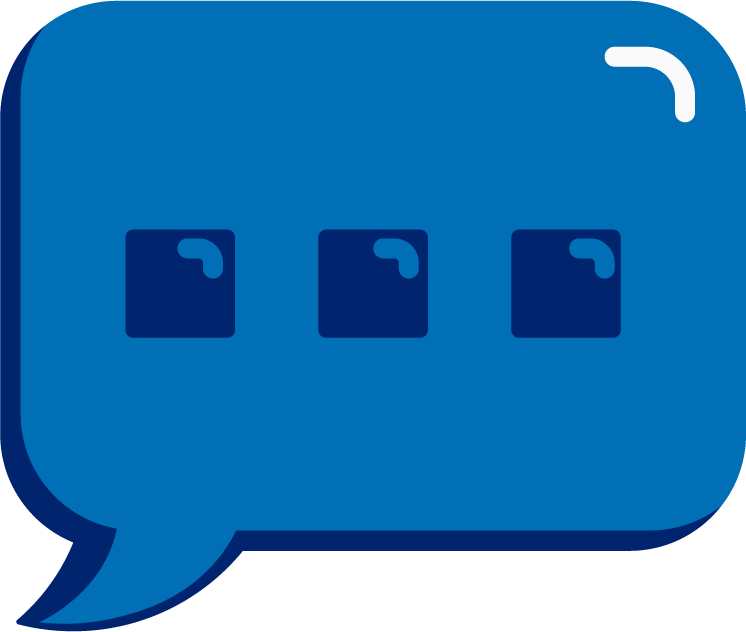 high
It’s time to blend the sounds!

It’s time to blend the sounds to help us read the words smoothly!
[Speaker Notes: See lesson plan for specific instructional guidance.

Blend the Sounds!
Say: Blending sounds helps us read the words smoothly! Repeat our chant after me! 
"It's time to blend the sounds! 
It's time to blend the sounds to help us read the words smoothly!" 
Do: Say one sentence at a time of the Blend the Sounds chant and ask the students to repeat after you.
Say: Let's practice blending the sounds in some words today!

Do: Point to the word dice.
Say: This word begins with a consonant, /d/. D says /d/. Next comes a vowel, i. But, I notice the spelling pattern vowel, consonant, e. This is final bossy e. Also, we have a c followed by an e. What happens when we have this spelling pattern?
Do: Listen as students explain the rule.
Say: Yes! The final bossy e makes i use the long vowel sound and c use the soft sound /s/.
Do: Listen as students blend the word. Take notes on the students that can accurately blend the open syllable using the long vowel sound and students that may need reteaching and/or additional support.
Say: We have /d/ /i/ /s/. The word is /d/ /i/ /s/ = "dice". Final bossy e makes the vowel say its name and makes the c say /s/.
Do: Point to the word high.
Say: I notice that this word follows the i-g-h spelling of the long /i/ vowel sound. That means, when we read words with the i-g-h spelling, we know the g and h don't make any sounds; all we say is the /i/ sound. Underline the i-g-h to remind us that it sticks together. So, to decode this word, I'll say /h/ /i/. The g and h are silent. The words says /h/ /i/ = "high". Jonathan threw his turquoise ball high in the sky to his brother Rhein. Let's segment and blend the word together now using our Double Decker Elkonin Boxes.
Do: Segment and blend the word high using the Double Decker Elkonin Boxes.
Say: Why is this word read as /h/ /i/ = "high"?
Do: Listen as students explain how the i-g-h spelling is for the long /i/ sound.
Say: Nice thinking! Remember, the i-g-h spelling is for the long /i/ sound. When we connect to the meaning of words and we learn the rules, we will know if the spelling for the /i/ vowel is bossy e or i-g-h. Great thinking while blending the sounds today!]
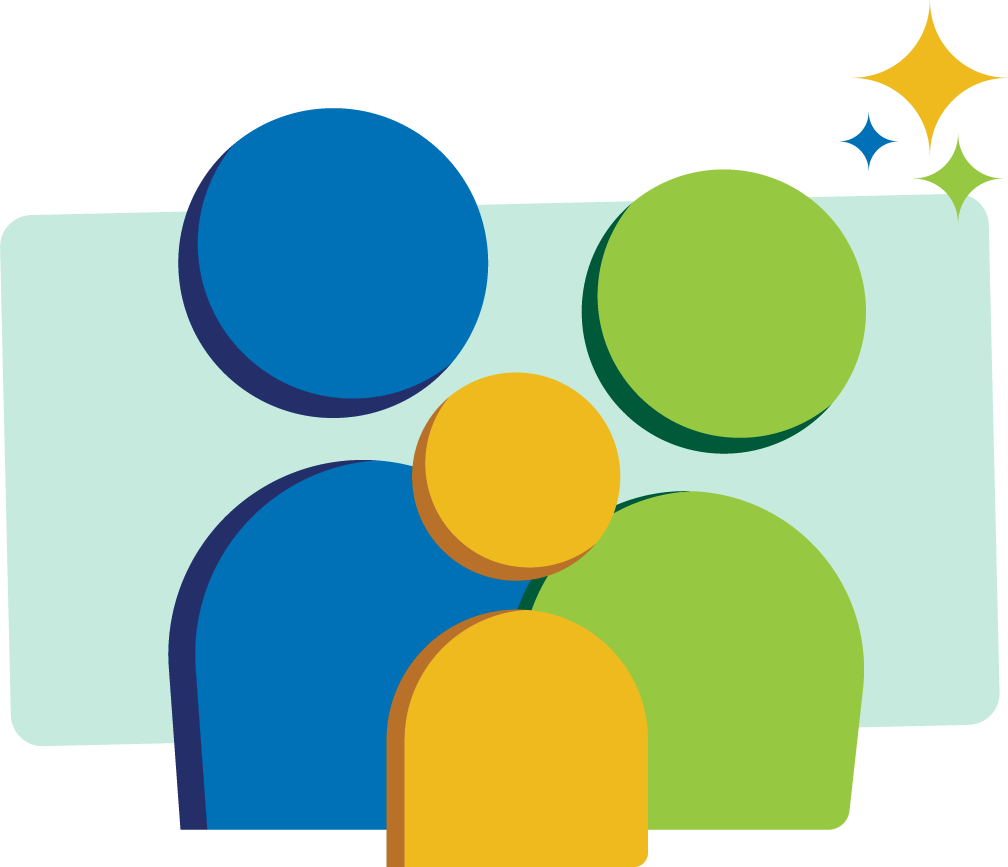 Read 
the words
bright
The mice wanted to bite me. It was a fright!
nice
Family Activity
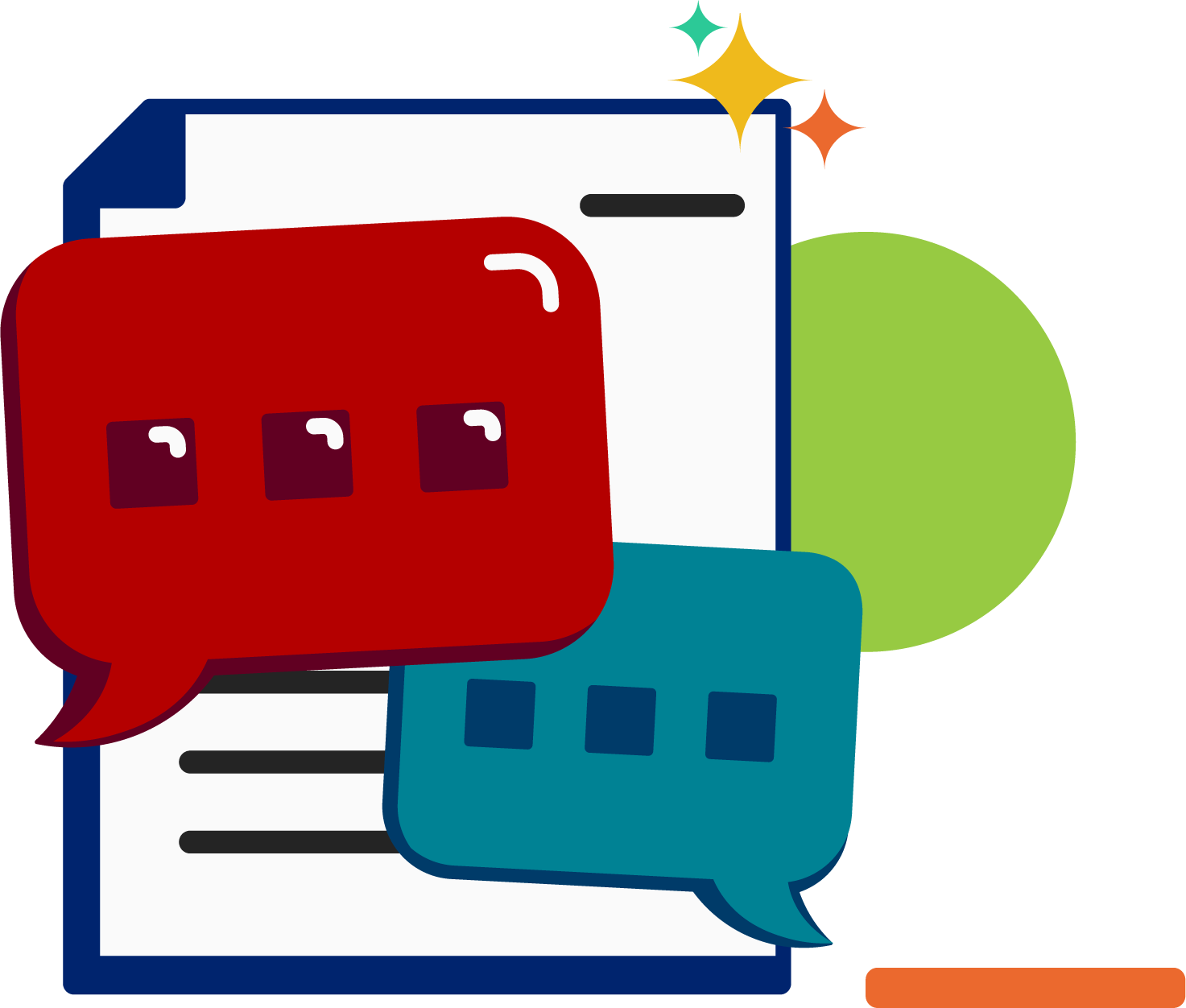 It’s time to read the words!

It’s time to read the words, so we can read smoothly, like we are speaking!
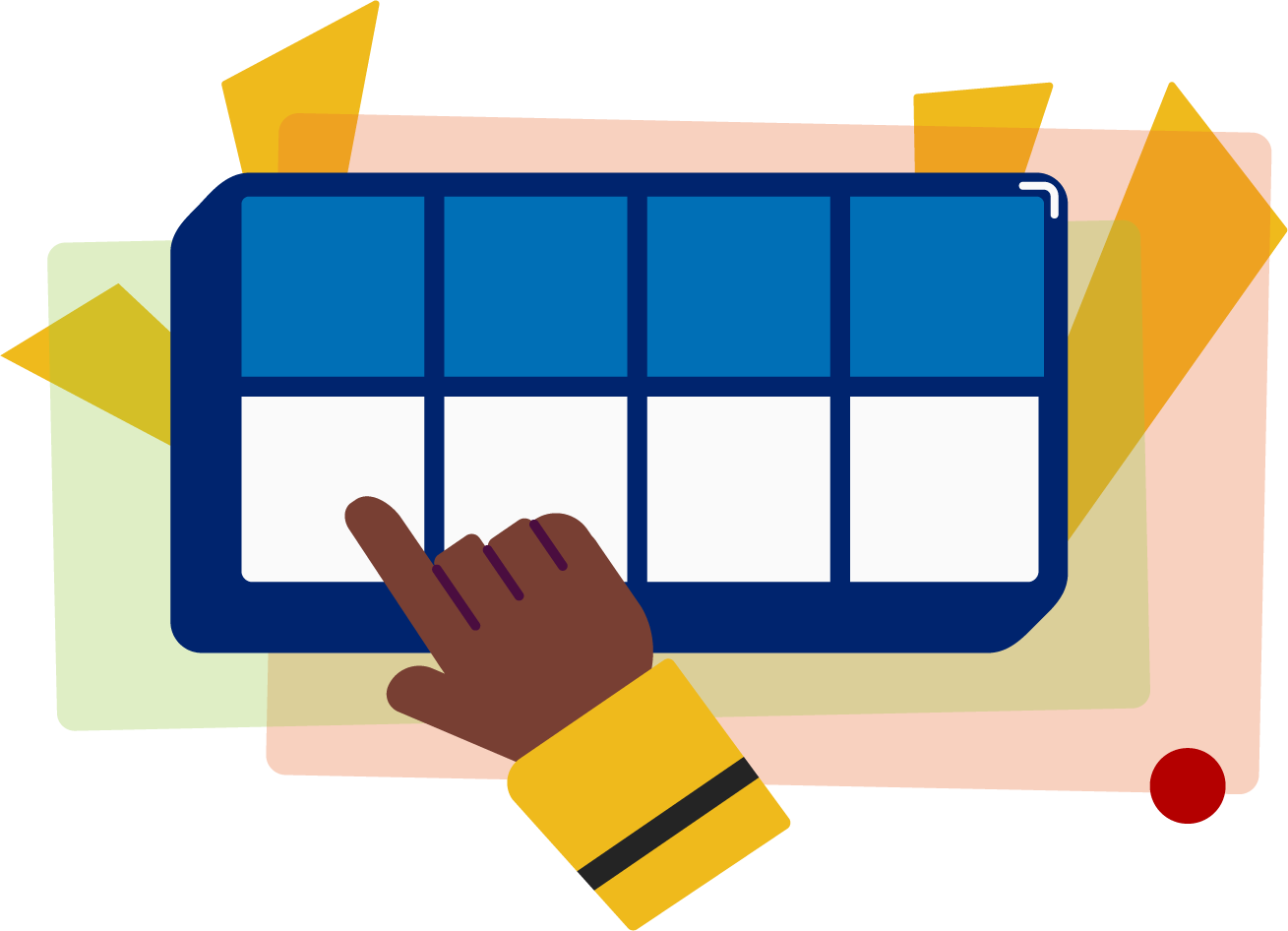 [Speaker Notes: See lesson plan for specific instructional guidance.

Read the Words!
Say: When we practice reading the words, it can help us read the words faster and faster. This helps us learn to read smoothly like when we are speaking! Repeat our chant after me! 
"It's time to read the words! 
It's time to read the words, so we can read smoothly, like we are speaking!" 
Do: Say one sentence at a time of the Read the Words chant and ask the students to repeat after you.
Say: Let's practice reading words today!

Say: We are going to read the words. When we practice reading the words, it helps us read faster and faster. This helps us focus on what we can learn from the words. Let's look at the first word.
Do: Point to the word bright.
Say: Look at this spelling pattern! I see i-g-h and I know that the i-g-h spelling is for the long /i/ sound. Underline the i-g-h! How will you read this word?
Do: Listen as students read the word. Take notes on the students that can accurately articulate the sound and read the word, and students that may need reteaching and/or additional support.
Say: Yes, the word is /b/ /r/ /i/ /t/ = "bright".
Say: Remember, when you see i-g-h and you know that the i-g-h spelling is for the long /i/ sound.
Do: Point to the word nice.
Say: Look at this spelling pattern! I see a "e" after the "c" and I know that the "e" after the "c" makes the "c" say the soft sound. How will you read this word?
Do: Listen as students read the word. Take notes on the students that can accurately articulate the sound and read the word, and students that may need reteaching and/or additional support.
Say: Yes, the word is /n/ /i/ /s/ = "nice". When "c" is followed by e, i, or y letters it makes the /s/ or soft sound.
Do: Display the sentence: The mice wanted to bite me. It was a fright!
Say: Take a couple minutes to read this sentence with your partner. All of the words follow rules you've learned or are High Frequency Words you've learned. Raise your hands when you have the whole sentence read and I'll come listen. You can do it!
Do: Monitor and assist. You may support by asking students to recognize the spelling pattern, prompting students to use the long or short vowel sound, asking students to underline letters that stick together, etc.
Say: I'll read it aloud as you read it with me.
Do: Read sentence.
Say: Remember that when you see see a "e" after the "c" and I know that the "e" after the "c" makes the "c" say the soft sound. And when you see i-g-h they make the long /i/ sound. Those brains are growing!]
wise		pile			   sight  right	    slice    dice
gym		gin
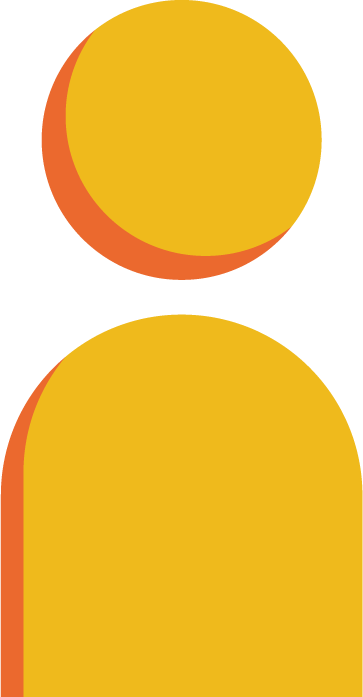 Decode 
the words
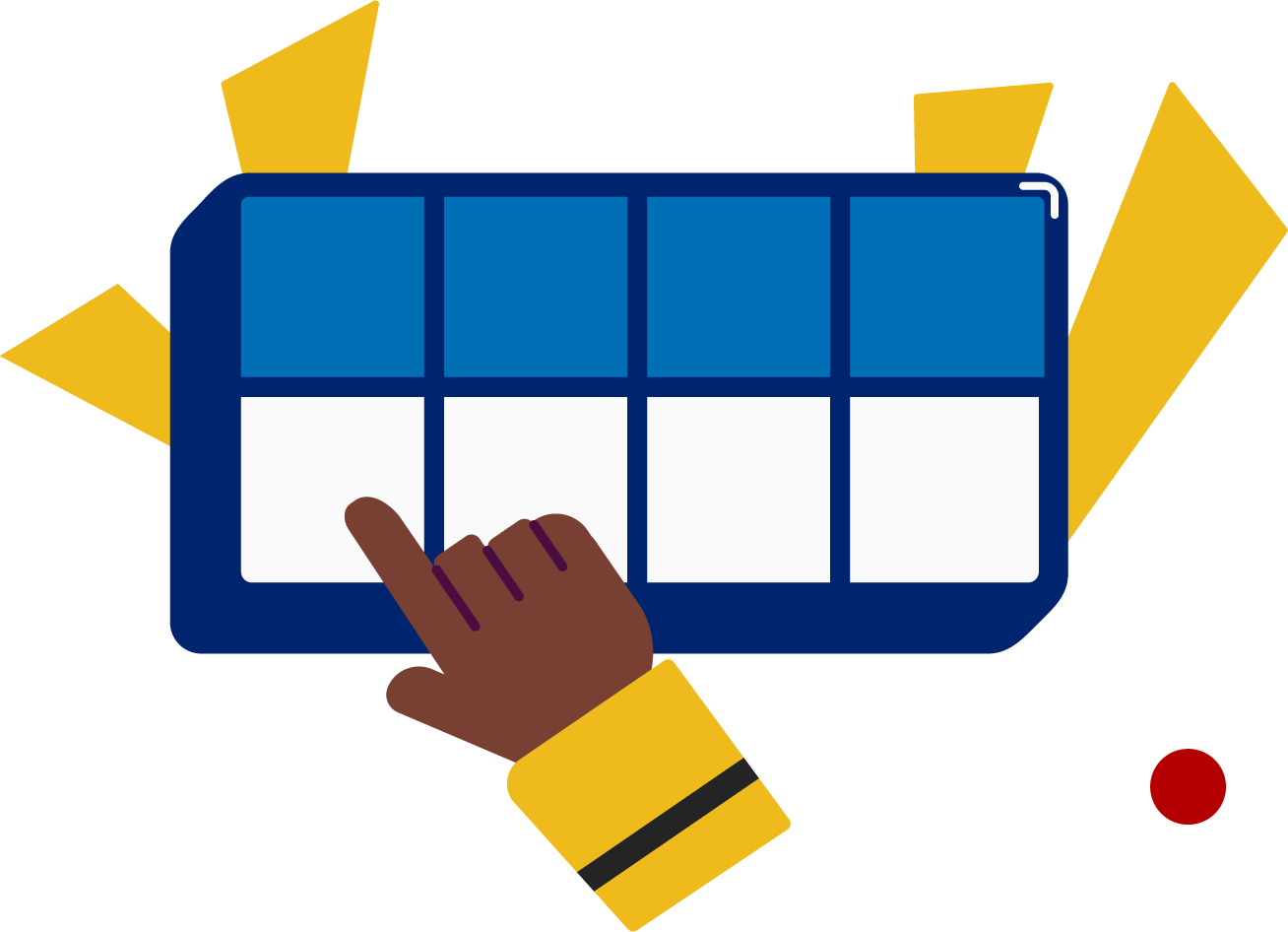 It’s time to decode the sounds in the word!

It’s time to decode the sounds in the words so we can read the words!
[Speaker Notes: See lesson plan for specific instructional guidance.

Decode the Words!
Say: Decoding is when you break up the sounds in a word and read each sound one at a time. Then you blend the sounds together to read the word! Repeat our chant after me! 
"It's time to decode the sounds in the words! 
It's time to decode the sounds in the words so we can read the words!" 
Do: Say one sentence at a time of the Decode the Words chant and ask the students to repeat after you.
Say: Let's practice decoding the sounds in words today!

Say: We are going to decode the words. Remember, decoding is when you break up the sounds in a word and read each sound one at a time. Then you blend the sounds together to read the word! When we decode the sounds in words, it helps us read the words correctly.
Say: Look at our words for today.
Do: Point to the words.
Say: First, look at the spelling pattern to decide what vowel sound to use. Underline anything that sticks together! Next, say each sound. Finally, blend the sounds together to read the words.
Do: Partner students.
Say: You and your partner work together to decode these words (wise, pile, sight, right, slice, dice, gym, gin) I'll be by to listen. Use your Double Decker Elkonin Boxes.
Do: Listen as students decode the word. Take notes on the students that can accurately articulate the sounds and read the word, and students that may need reteaching and/or additional support.
Say: Excellent work applying our new rule to decoding words today!]
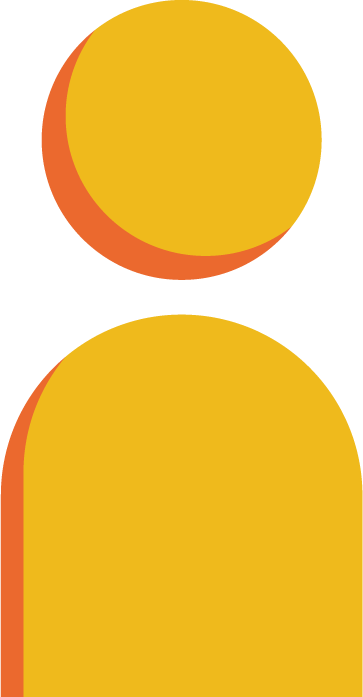 Spell 
the words
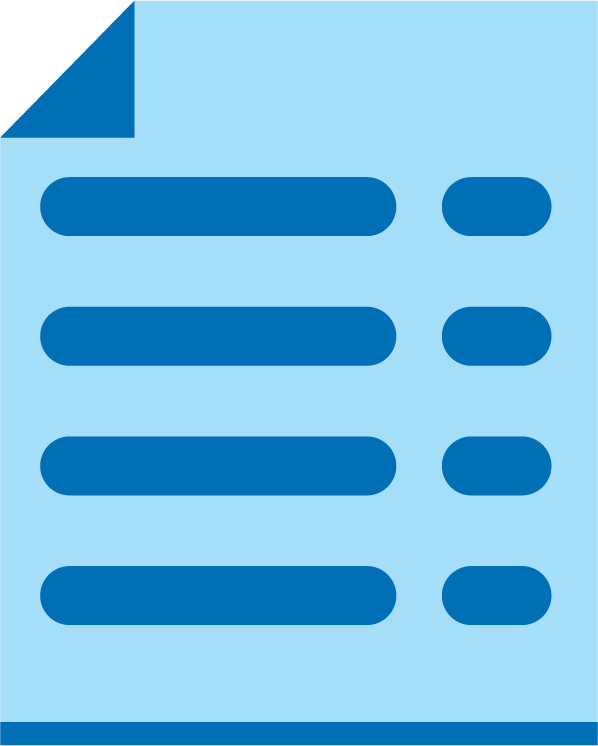 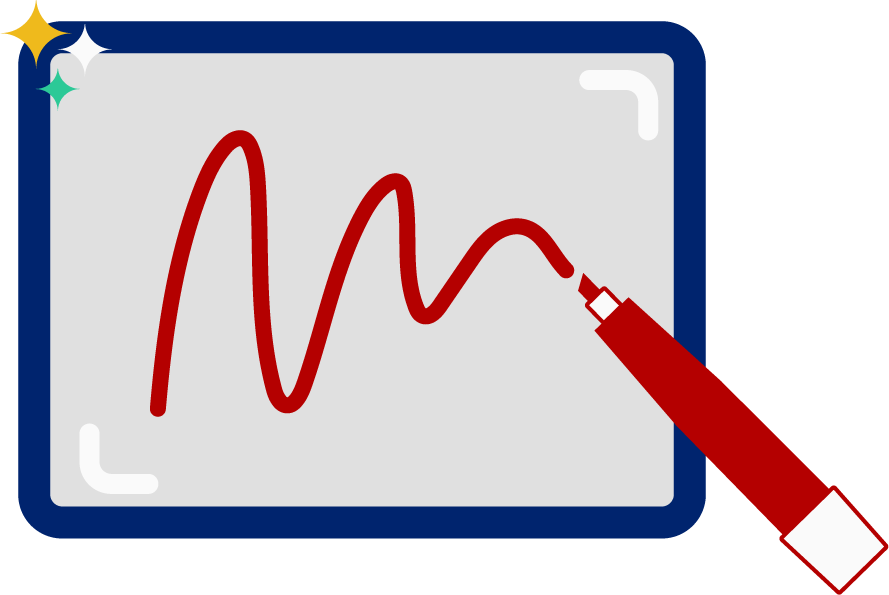 [Speaker Notes: See lesson plan for specific instructional guidance.

Follow the directions to administer the Formative Assessment for Level B, Unit 3.]
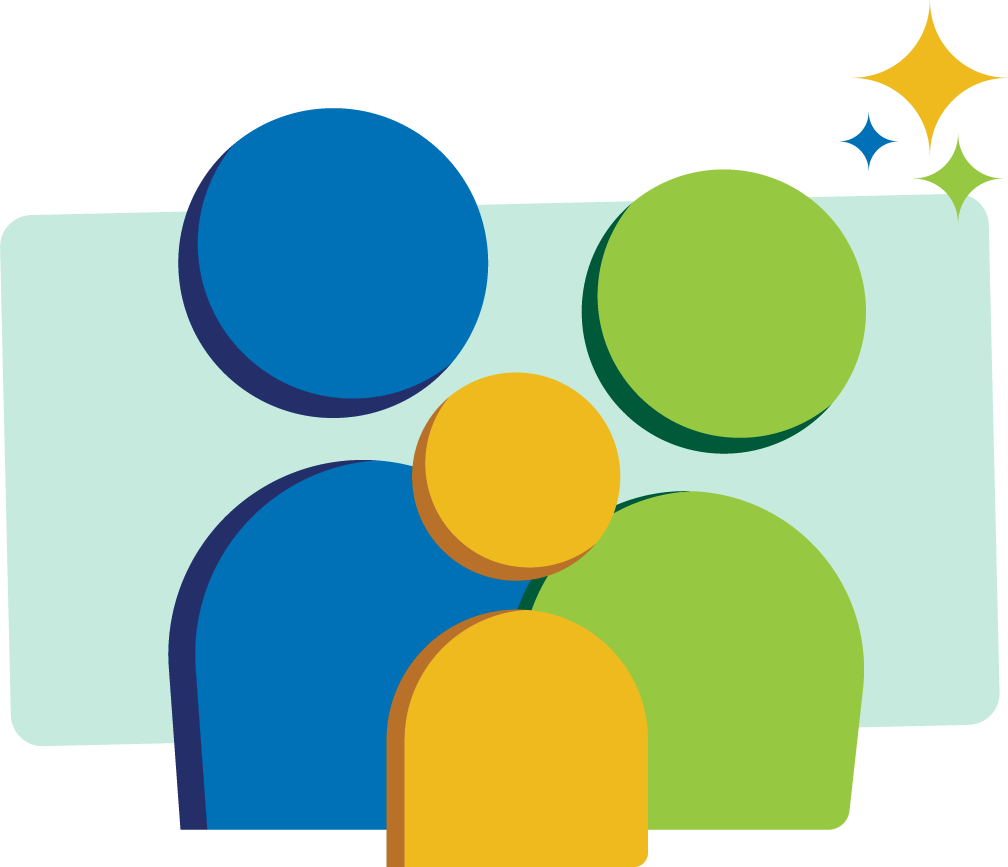 High Frequency Words
Family Activity
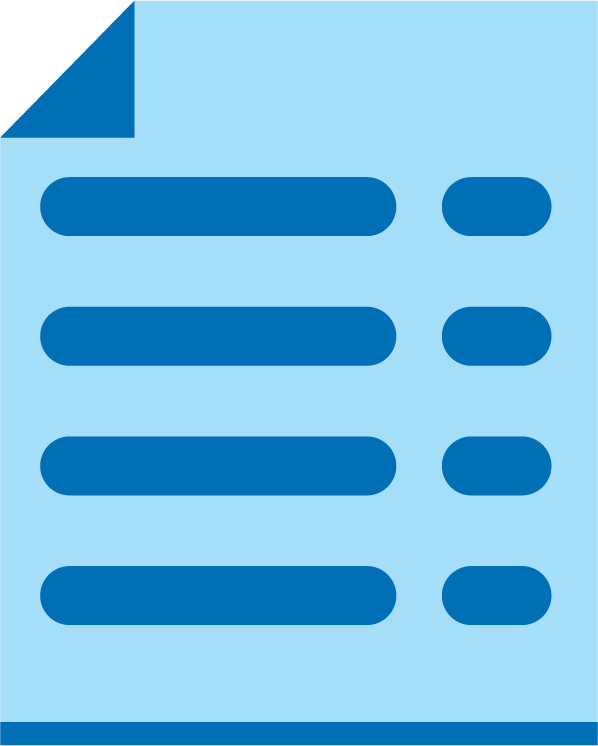 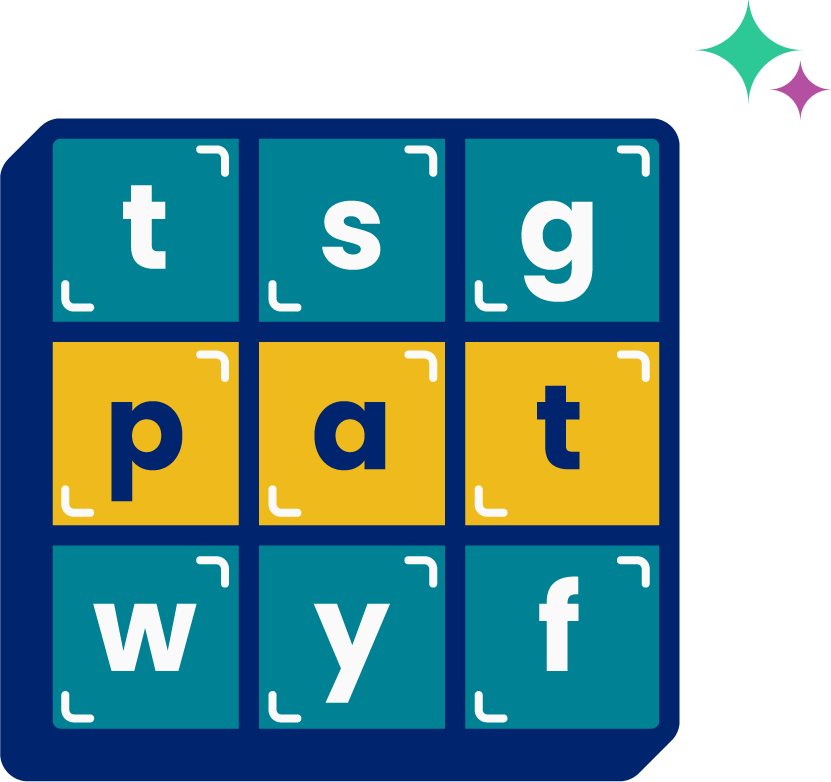 [Speaker Notes: See lesson plan for specific instructional guidance.

Given that you need to administer Level B, Unit 3 Formative Assessment, there is no new HFW. If you have time, review previously taught words.]